辩
答
毕
业
答辩人：xiazaii
指导老师：王教授
论文开题报告答辩模板
01
研究背景
02
研究背景
目录
CONTENTS
03
论文概述
04
研究结论
01
研究背景
输入标题
请在这里输入您
的主要叙述内容
01
2
0
1
7
请在这里输入您
的主要叙述内容
02
请在这里输入您
的主要叙述内容
03
请在这里输入您
的主要叙述内容
04
输入标题
2
0
1
7
01
输入标题
单击此处输入标题
请在这里输入您的主要叙述内容
请在这里输入您的主要叙述内容
02
输入标题
单击此处输入标题
请在这里输入您的主要叙述内容
请在这里输入您的主要叙述内容
单击此处输入标题
请在这里输入您的主要叙述内容
请在这里输入您的主要叙述内容
03
输入标题
单击此处输入标题
请在这里输入您的主要叙述内容
请在这里输入您的主要叙述内容
04
输入标题
输入标题
单击此处输入标题
请在这里输入您的主要叙述内容
请在这里输入您的主要叙述内容
单击此处输入标题
请在这里输入您的主要叙述内容
请在这里输入您的主要叙述内容
2
0
1
7
01
02
03
单击此处输入标题
请在这里输入您的主要叙述内容
请在这里输入您的主要叙述内容
单击此处输入标题
请在这里输入您的主要叙述内容
请在这里输入您的主要叙述内容
04
输入标题
04
2
0
1
7
单击此处输入标题
请在这里输入您的主要叙述内容
请在这里输入您的主要叙述内容
单击此处输入标题
请在这里输入您的主要叙述内容
请在这里输入您的主要叙述内容
01
03
单击此处输入标题
请在这里输入您的主要叙述内容
请在这里输入您的主要叙述内容
02
单击此处输入标题
请在这里输入您的主要叙述内容
请在这里输入您的主要叙述内容
02
研究意义
输入标题
添加标题
添加标题
添加标题
添加标题
2
0
1
7
单击此处输入标题
请在这里输入您的主要叙述内容
请在这里输入您的主要叙述内容
单击此处输入标题
请在这里输入您的主要叙述内容
请在这里输入您的主要叙述内容
单击此处输入标题
请在这里输入您的主要叙述内容
请在这里输入您的主要叙述内容
单击此处输入标题
请在这里输入您的主要叙述内容
请在这里输入您的主要叙述内容
输入标题
单击此处输入标题
请在这里输入您的主要叙述内容
请在这里输入您的主要叙述内容
2
0
1
7
单击此处输入标题
请在这里输入您的主要叙述内容
请在这里输入您的主要叙述内容
单击此处输入标题
请在这里输入您的主要叙述内容
请在这里输入您的主要叙述内容
单击此处输入标题
请在这里输入您的主要叙述内容
请在这里输入您的主要叙述内容
单击此处输入标题
请在这里输入您的主要叙述内容
请在这里输入您的主要叙述内容
输入标题
单击此处输入标题
请在这里输入您的主要叙述内容
请在这里输入您的主要叙述内容
单击此处输入标题
请在这里输入您的主要叙述内容
请在这里输入您的主要叙述内容
2
0
1
7
02
01
04
03
单击此处输入标题
请在这里输入您的主要叙述内容
请在这里输入您的主要叙述内容
单击此处输入标题
请在这里输入您的主要叙述内容
请在这里输入您的主要叙述内容
输入标题
单击此处输入标题
请在这里输入您的主要叙述内容
请在这里输入您的主要叙述内容
单击此处输入标题
请在这里输入您的主要叙述内容
请在这里输入您的主要叙述内容
2
0
1
7
单击此处输入标题
请在这里输入您的主要叙述内容
请在这里输入您的主要叙述内容
单击此处输入标题
请在这里输入您的主要叙述内容
请在这里输入您的主要叙述内容
单击此处输入标题
请在这里输入您的主要叙述内容
请在这里输入您的主要叙述内容
单击此处输入标题
请在这里输入您的主要叙述内容
请在这里输入您的主要叙述内容
输入标题
02
输入标题
2
0
1
7
请在这里输入您的主要叙述内容
请在这里输入您的主要叙述内容
01
输入标题
请在这里输入您的主要叙述内容
请在这里输入您的主要叙述内容
03
输入标题
请在这里输入您的主要叙述内容
请在这里输入您的主要叙述内容
04
输入标题
03
论文概述
输入标题
2
0
1
7
标   题
请在这里输入您
的主要叙述内容
标   题
标   题
请在这里输入您
的主要叙述内容
请在这里输入您
的主要叙述内容
输入标题
单击此处输入标题
请在这里输入您的主要叙述内容
请在这里输入您的主要叙述内容
单击此处输入标题
请在这里输入您的主要叙述内容
请在这里输入您的主要叙述内容
01
2
0
1
7
02
04
单击此处输入标题
请在这里输入您的主要叙述内容
请在这里输入您的主要叙述内容
单击此处输入标题
请在这里输入您的主要叙述内容
请在这里输入您的主要叙述内容
03
输入标题
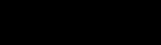 2
0
1
7
单击此处输入标题
请在这里输入您的主要叙述内容
请在这里输入您的主要叙述内容
单击此处输入标题
请在这里输入您的主要叙述内容
请在这里输入您的主要叙述内容
01
02
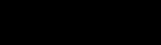 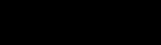 03
04
单击此处输入标题
请在这里输入您的主要叙述内容
请在这里输入您的主要叙述内容
单击此处输入标题
请在这里输入您的主要叙述内容
请在这里输入您的主要叙述内容
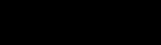 输入标题
单击此处输入标题
请在这里输入您的主要叙述内容
请在这里输入您的主要叙述内容
单击此处输入标题
请在这里输入您的主要叙述内容
请在这里输入您的主要叙述内容
单击此处输入标题
请在这里输入您的主要叙述内容
请在这里输入您的主要叙述内容
2
0
1
7
01
04
02
05
06
03
单击此处输入标题
请在这里输入您的主要叙述内容
请在这里输入您的主要叙述内容
单击此处输入标题
请在这里输入您的主要叙述内容
请在这里输入您的主要叙述内容
单击此处输入标题
请在这里输入您的主要叙述内容
请在这里输入您的主要叙述内容
输入标题
2
0
1
7
A
B
请在这里输入您的主要叙述内容
请在这里输入您的主要叙述内容
请在这里输入您的主要叙述内容
请在这里输入您的主要叙述内容
04
结论
输入标题
请在这里输入您的主要叙述内容请在这里输入您的主要叙述内容
请在这里输入您的主要叙述内容请在这里输入您的主要叙述内容
2
0
1
7
步骤一
请在这里输入您的主要叙述内容请在这里输入您的主要叙述内容
请在这里输入您的主要叙述内容请在这里输入您的主要叙述内容
步骤二
请在这里输入您的主要叙述内容请在这里输入您的主要叙述内容
请在这里输入您的主要叙述内容请在这里输入您的主要叙述内容
步骤三
输入标题
2
0
1
7
请在这里输入您
的主要叙述内容
请在这里输入您
的主要叙述内容
请在这里输入您
的主要叙述内容
请在这里输入您
的主要叙述内容
O
S
T
W
请在这里输入您
的主要叙述内容
请在这里输入您
的主要叙述内容
请在这里输入您
的主要叙述内容
请在这里输入您
的主要叙述内容
输入标题
2
0
1
7
请在这里输入您的主要叙述内容
请在这里输入您的主要叙述内容
01
02
请在这里输入您的主要叙述内容
请在这里输入您的主要叙述内容
宏观利好表现一
宏观利好表现二
宏观利好表现三
请在这里输入您的主要叙述内容
请在这里输入您的主要叙述内容
03
输入标题
成   绩
思  考
2
0
1
7
请在这里输入您的主要叙述内容
请在这里输入您的主要叙述内容
请在这里输入您的主要叙述内容
请在这里输入您的主要叙述内容
请在这里输入您的主要叙述内容
请在这里输入您的主要叙述内容
请在这里输入您的主要叙述内容
请在这里输入您的主要叙述内容
请在这里输入您的主要叙述内容
请在这里输入您的主要叙述内容
请在这里输入您的主要叙述内容
请在这里输入您的主要叙述内容
听
聆
感
谢
答辩人：xiazaii
指导老师：王教授
论文开题报告答辩模板